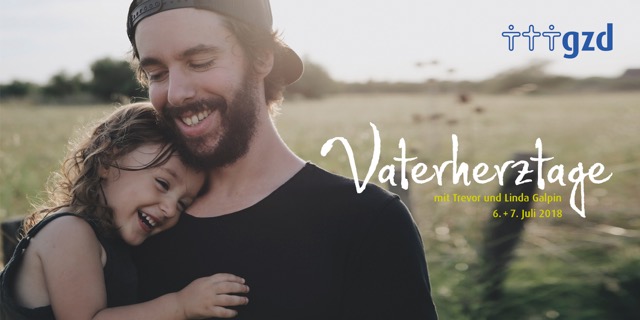 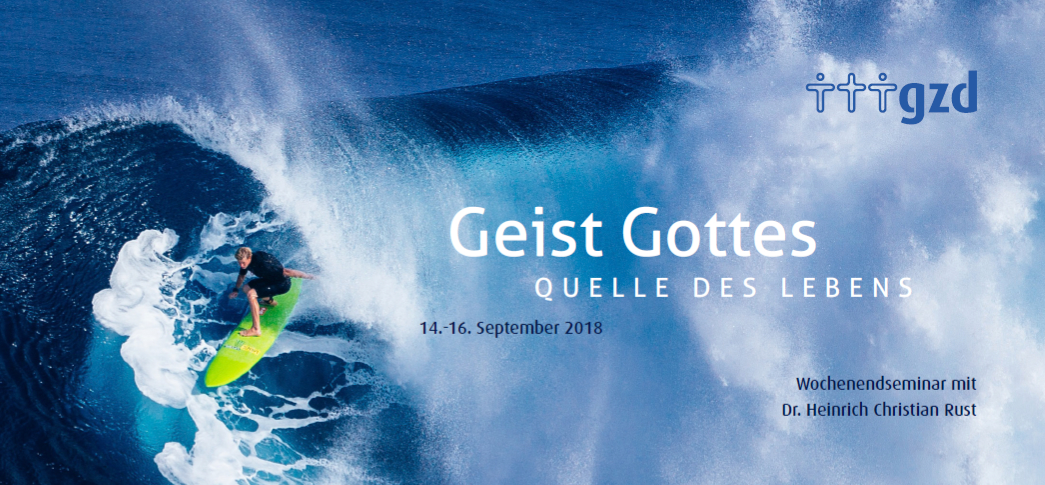 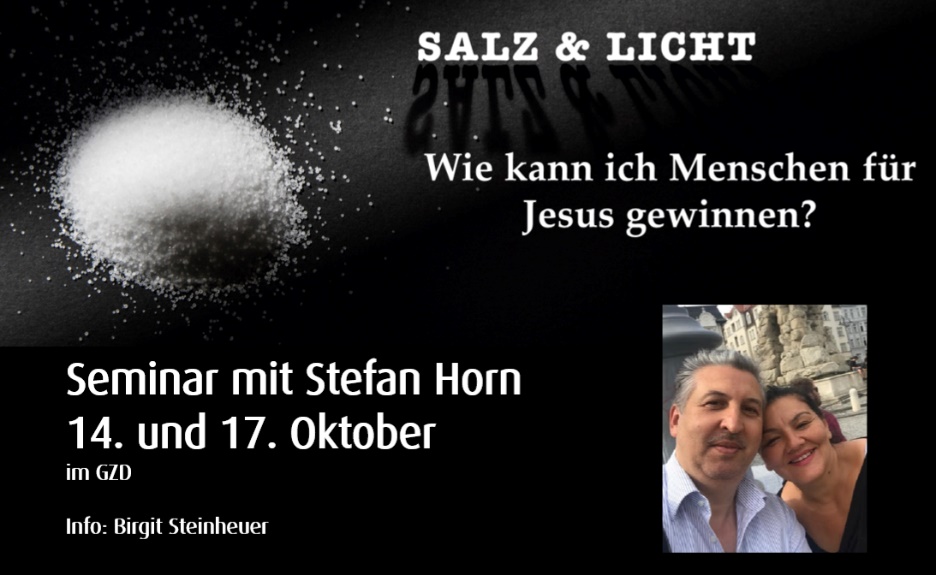 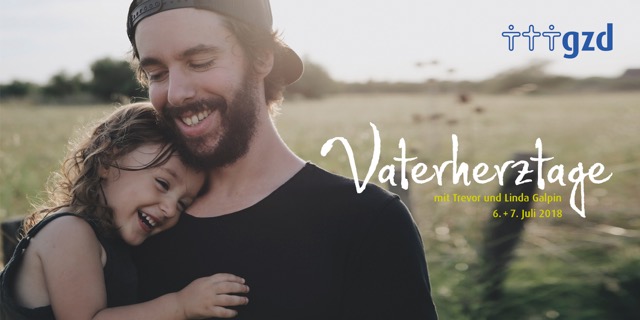 Identität
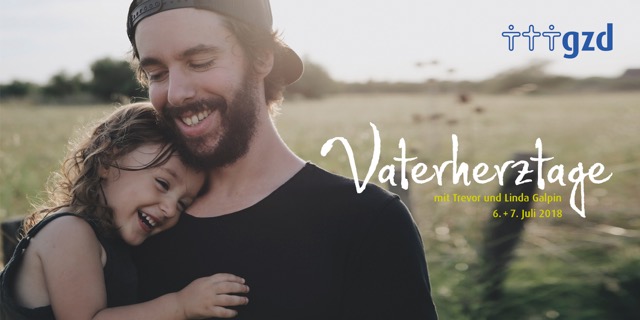 Identität
„Weihnachten ist doch Geburtstag, ein echtes Familienfest. Schließlich bekommen wir Menschenkinder in Gott einen Vater und in Jesus Christus einen Bruder.“
Peter Hahne
Seht doch, wie groß die Liebe ist, die uns der Vater erwiesen hat: Kinder Gottes dürfen wir uns nennen, und wir sind es tatsächlich!
 1. Johannes 3,1 (NGÜ)
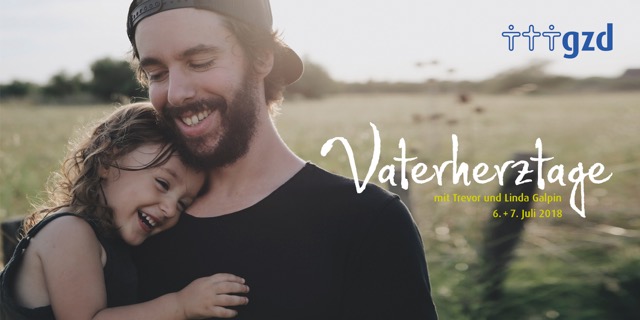 Identität
„Weihnachten ist doch Geburtstag, ein echtes Familienfest. Schließlich bekommen wir Menschenkinder in Gott einen Vater und in Jesus Christus einen Bruder.“
Peter Hahne
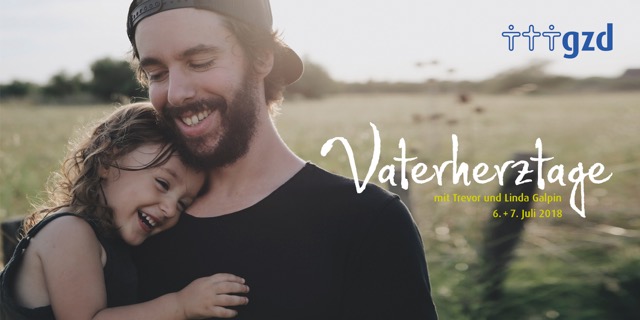 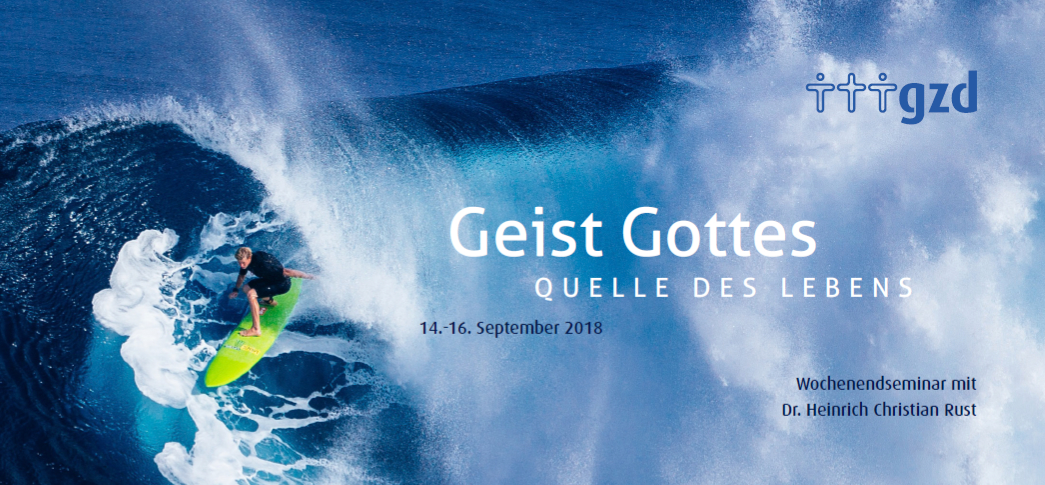 Identität + Heiliger Geist
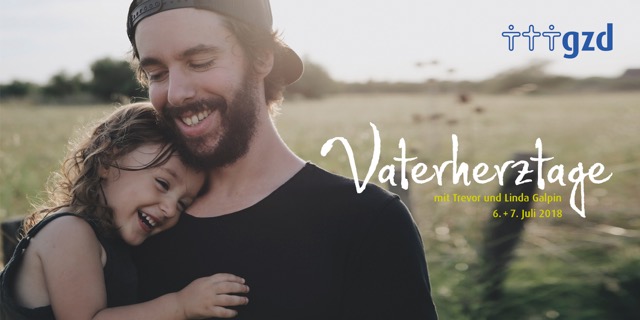 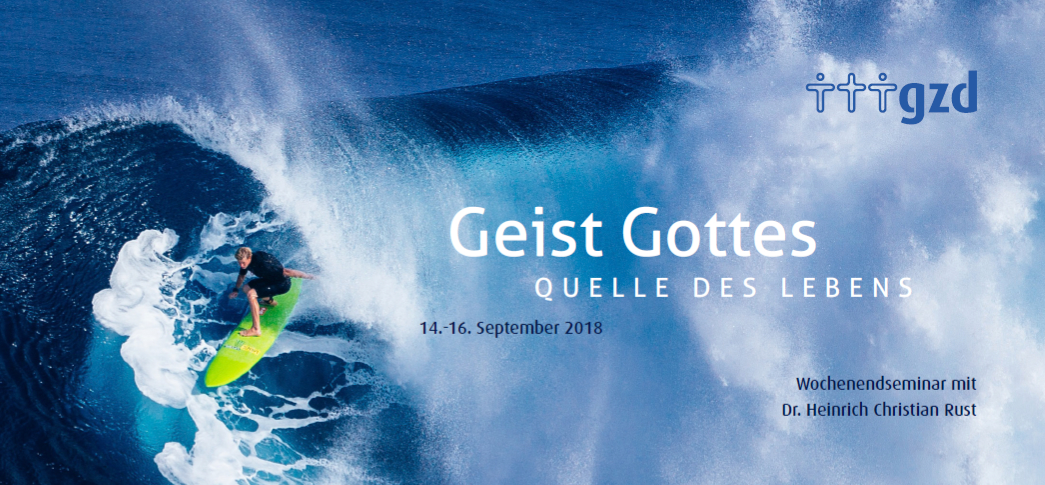 Identität + Heiliger Geist
7 Doch glaubt mir: Es ist gut für euch, dass ich weggehe. Denn wenn ich nicht von euch wegginge, käme der Helfer nicht zu euch; wenn ich aber gehe, werde ich ihn zu euch senden. 8 Und wenn er kommt, wird er der Welt zeigen, dass sie im Unrecht ist; er wird den Menschen die Augen öffnen für die Sünde, für die Gerechtigkeit und für das Gericht.			      Johannes 16,7-8 (NGÜ)
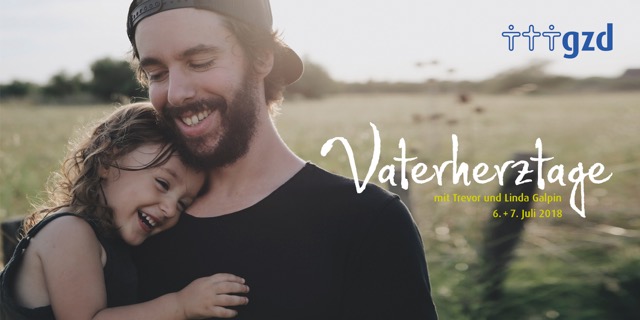 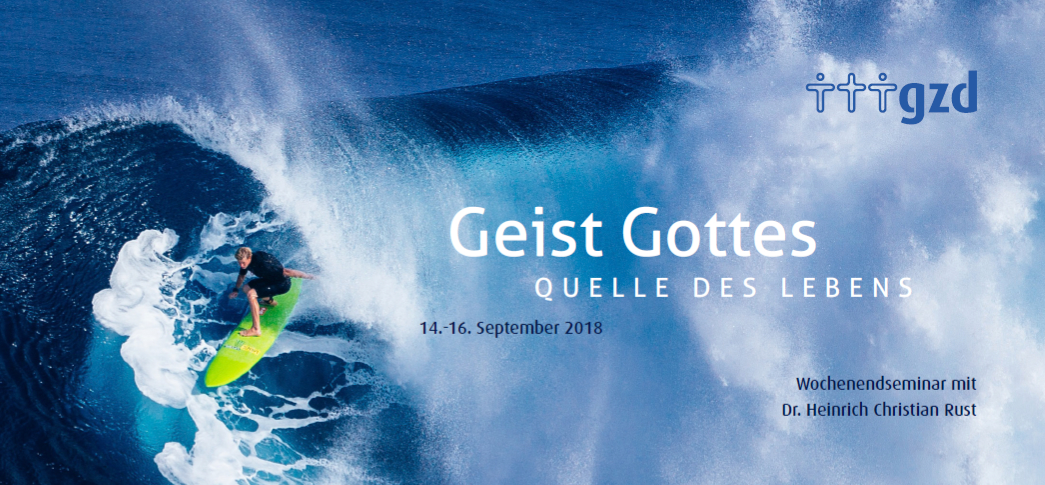 Identität + Heiliger Geist = Bestimmung!
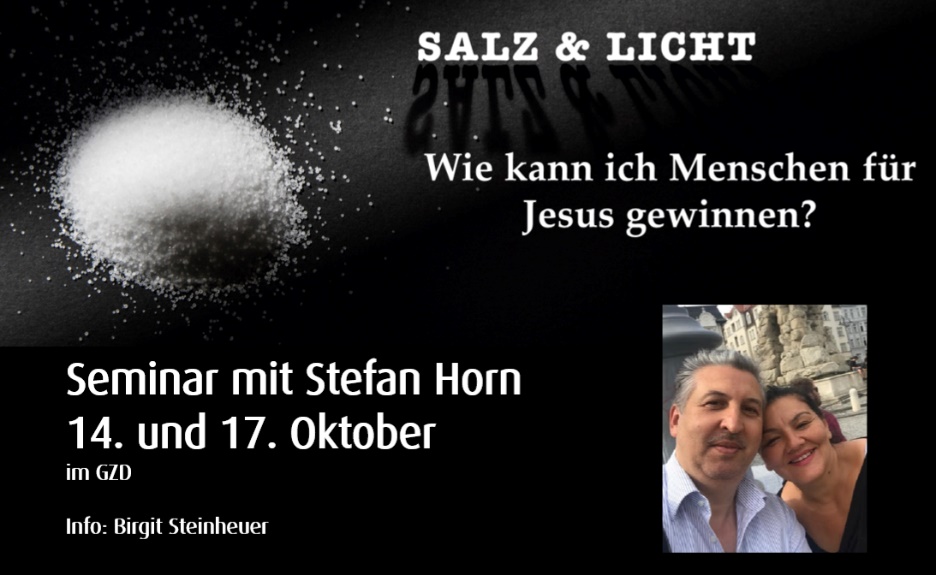 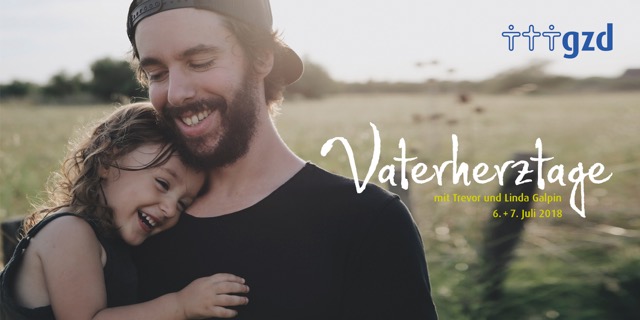 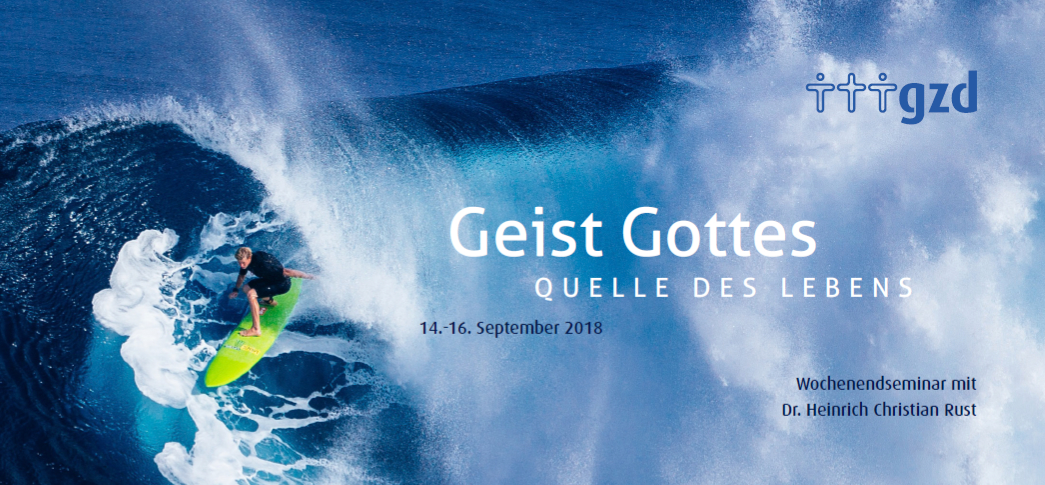 Identität + Heiliger Geist = Bestimmung!
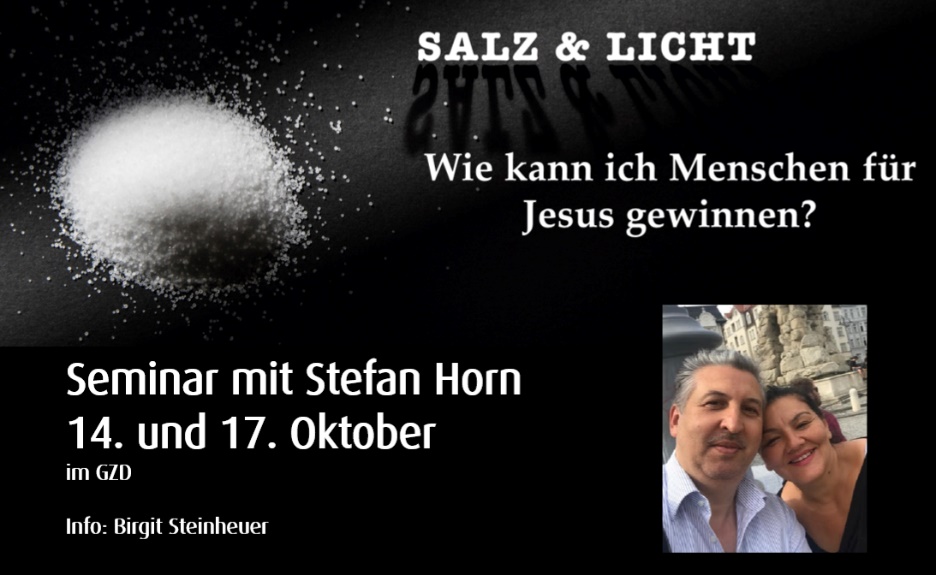 21 »Friede sei mit euch!«, sagte Jesus noch einmal zu ihnen. »Wie der Vater mich gesandt hat, so sende ich jetzt euch.« 22 Und er hauchte sie an und sagte: »Empfangt den Heiligen Geist! 23 Wem ihr die Sünden vergebt, dem sind sie vergeben; wem ihr sie nicht vergebt, dem sind sie nicht vergeben.«
Johannes 20,21-23 (NGÜ)
Identität + Heiliger Geist = Bestimmung!
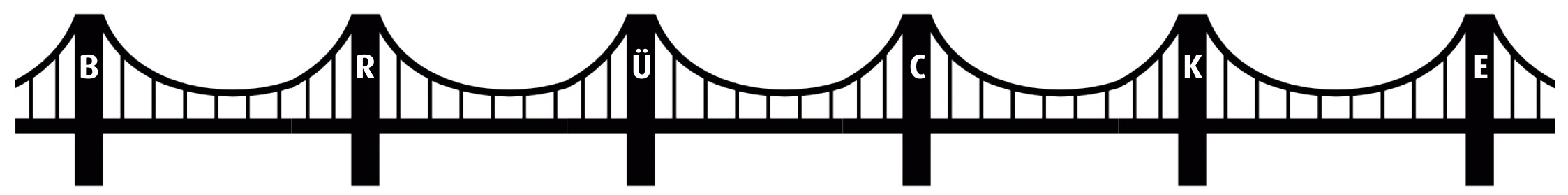 Identität + Heiliger Geist = Bestimmung!
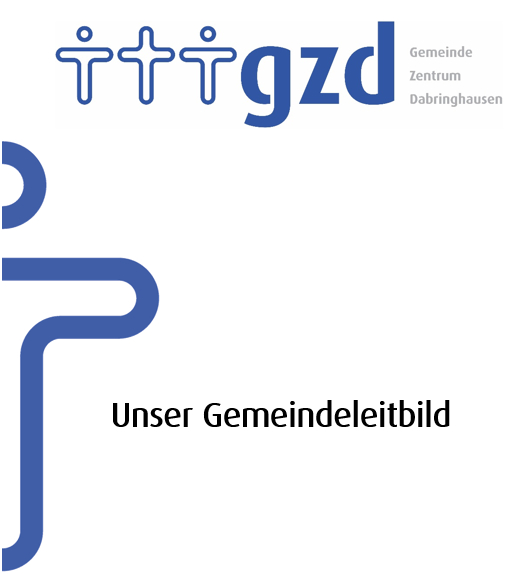 2019 haben wir (erneut) die Chance,
in unserer Bestimmung zu leben!
2019
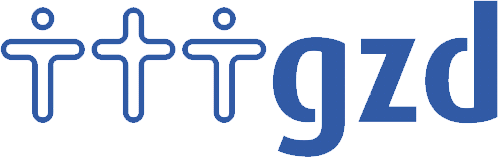  GZD 2018
2019 haben wir (erneut) die Chance,
in unserer Bestimmung zu leben!
2019
Wollen wir das?
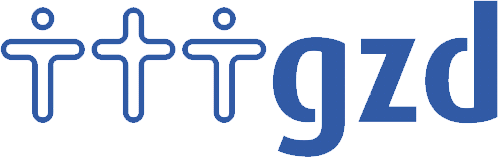  GZD 2018